Cortex-M4 Timers and PWMLecture 6
EN3544 Embedded System
Contents
General Purpose Timers (GPTIM)
Reference
Application note
PWM
Q&A
[Speaker Notes: Handle timing related events, generate waveform and measure timing characteristic of input signal.]
Timer
A timer (sometimes referred to as a counter) is a special piece of hardware inside many microcontrollers. 
Their function is simple: they count (up or down, depending on the configuration--we'll assume up for now). 
For example, an 8-bit timer will count from 0 to 255. Most timers will “roll over” once they reach their max value.
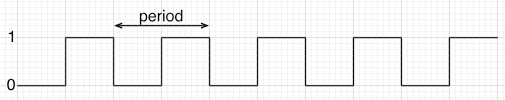 Common hardware functions with timers
Output compare (OC): toggle a pin when a timer reaches a certain value
Input capture (IC): measure the number of counts of a timer between events on a pin
Pulse width modulation (PWM): toggle a pin when a timer reaches a certain value and on rollover. By adjusting the on versus off time (duty cycle), you can effectively control the amount of electrical power going to another device.
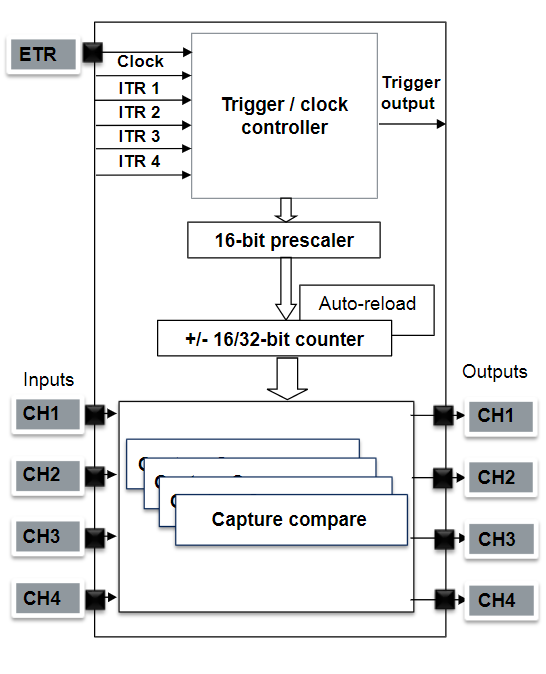 Timer feature
Time critical operation and unloading CPU
Software tasks
Time base, timeout and trigger
Hardware tasks
Waveform, measure signal timing and react to event
Interconnection of timer
Monitoring/trigger
Merging of timers
Application
Motor control and Digital power conversion
Contd…
Architecture
Number of inputs/outputs (1 to 9)
Resolution 16 or 32 bit
PWM, DMA, synchronization, up/down courting
Independent configuration
Capture 
PWM
Default clock derived from APB domain and/or external clocks
Auto-reload and 16-bit pre-scaler
Update event
 Interrupt or DMA
Prescaler
How fast do timers run? Well, that depends on how fast you tell them to run. 
All timers require a clock of some sort. 
Most will be connected to the microcontroller’s main CPU clock (others, like real time clocks, have their own clock sources). 
A timer will tick (increment by one) each time it receives a clock pulse.
Prescalar (Example)
For a default main clock (HCLK) of 80 MHz, We could have a timer tick at 80 MHz, but that might be too fast for many of our applications. 
A 16-bit timer can count to 65,535 before rolling over, which means we can measure events no longer than about 819 microseconds! (1/80M x 65535 = 819 us)
If we wish to measure longer events, we need to use a prescaler, which is a piece of hardware that divides the clock source.
Prescalar (Example)
A prescaler of 80 would turn an 80 MHz clock into a 1 MHz clock. 





Timer would tick once every 1 microsecond(1/1M = 1us) 
A 16-bit timer, be able to time events up to a maximum of about 65.5 milliseconds (65535/1M = 65.5 ms )
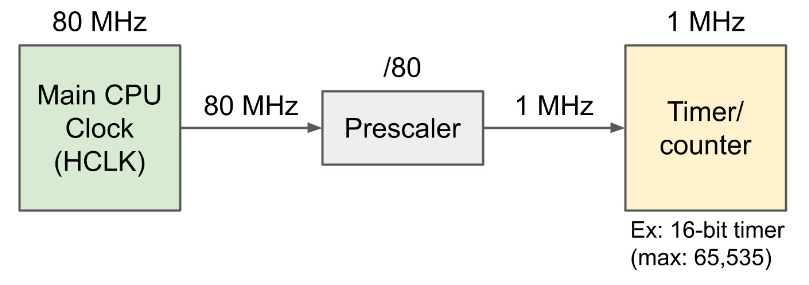 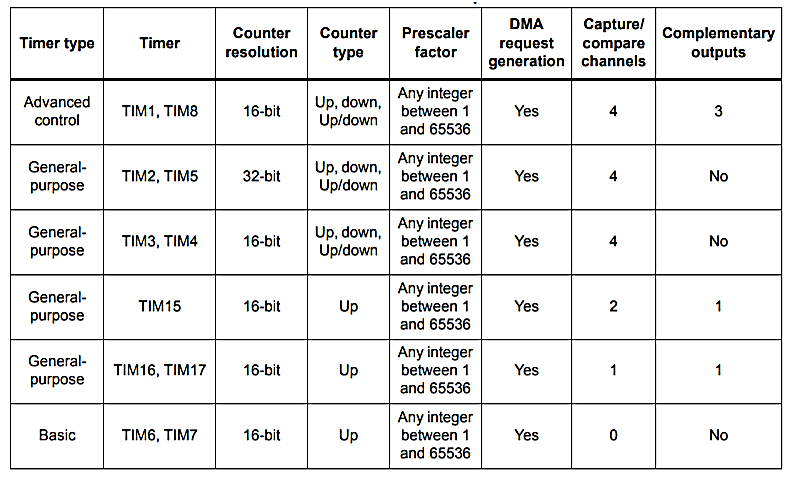 Pulse Width Modulation (PWM
PWM is a method to reduce the average power delivered by signal
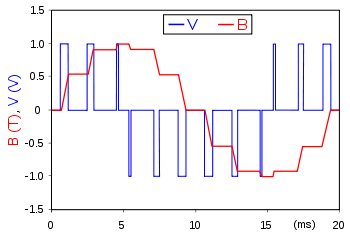 PWM in an idealized inductor driven by a ■ voltage source modulated as a series of pulses, resulting in a ■ sine-like current in the inductor.
Pulse Width Modulation (PWM)
Parameters
Frequency
Duty cycle
Application
Servo motor control
Telecommunication
Voltage regulation
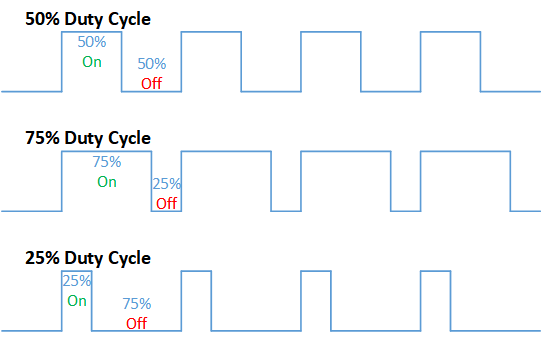 Figure : PWM
Counting period: PWM
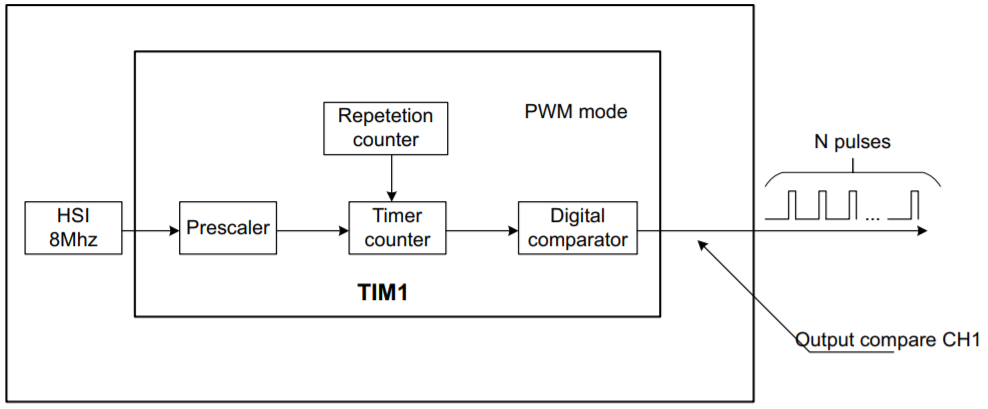 Low Power Modes
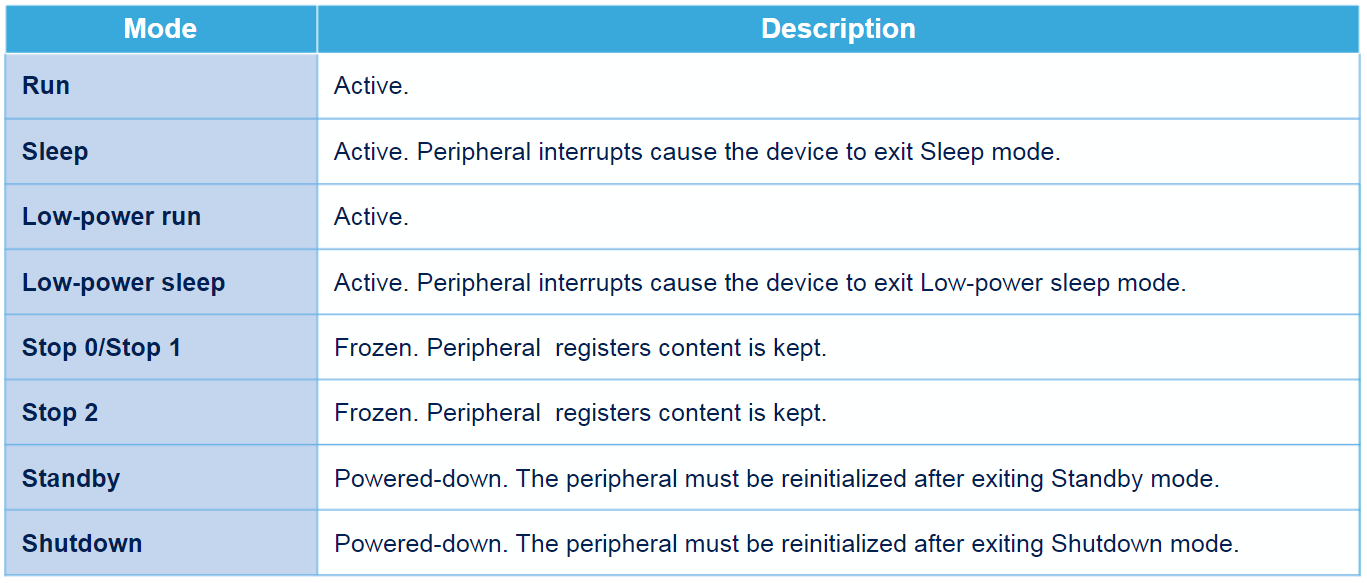 Q&A